Mar.7, 2019
You need:
Clean paper (2) / Pencil
Check list items…from Wednesday

Warm Up: 
Mental Math – be ready.

I CAN: USE the microscope to see protists, letter “e” and animal/plant cells.
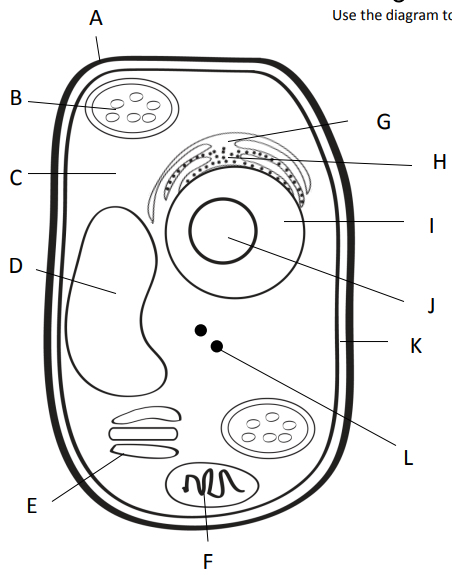 Outer most part of plant cell.
Makes food from sunlight
Road (smooth)
Road (rough)
Gel surrounding all
Controls cell
Storage
Copies ribosomes
Inner part of outer covering of plant cell.
Protein factory
Packaging plant
Power factory
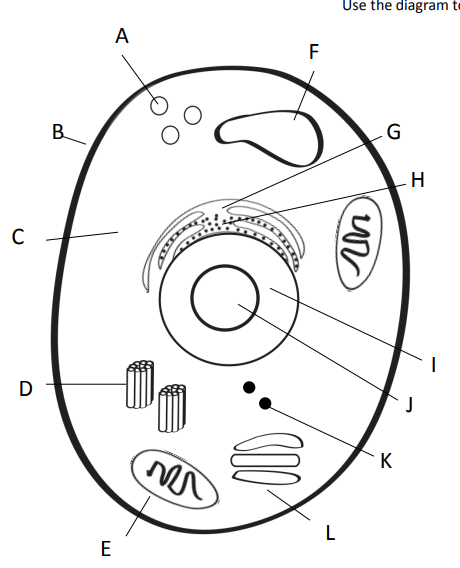 Clean up (pac-man)
Storage
Outer covering of an animal cell.
Road (smooth)
Road (rough)
Gel surrounding all
Controls cell
Copies ribosomes
Centrioles = help in cell division (reproduction)
Protein factory
Power factory
Packaging plant
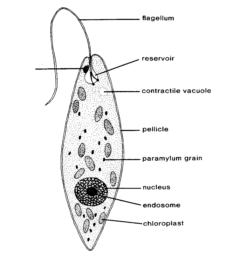 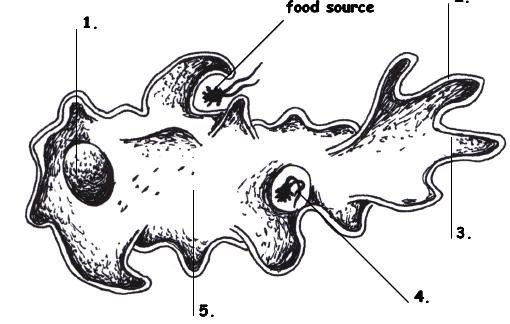 Protists…
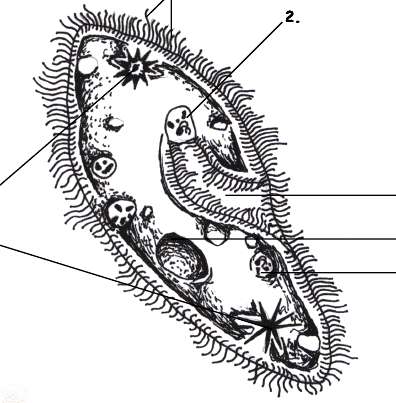 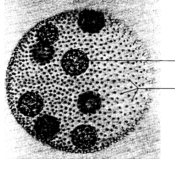 Euglena, Amoeba, 
Paramecium, and Volvox
Amoeba Sisters video
Amoeba
Amoeba
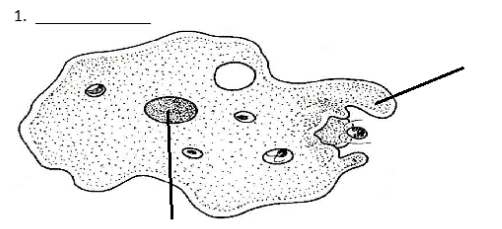 Pseudopod (fake foot)
Nucleus
Euglena
Nucleus
Chloroplast
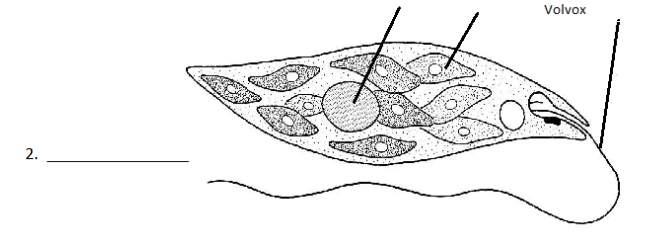 Flagella
Euglena
Paramecium
Macro (big) and micro (little) nucleus
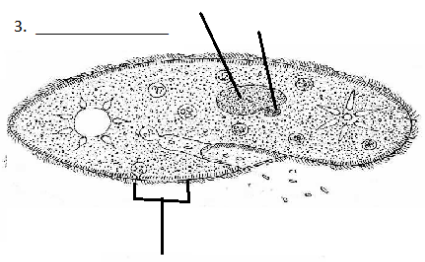 Paramecium
Cilia
Volvox
Daughter colony
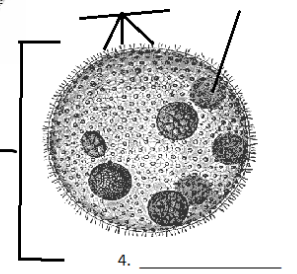 Adult Colony
Volvox
Compound Microscope
1. Eye Piece –  lens closest to the eye.
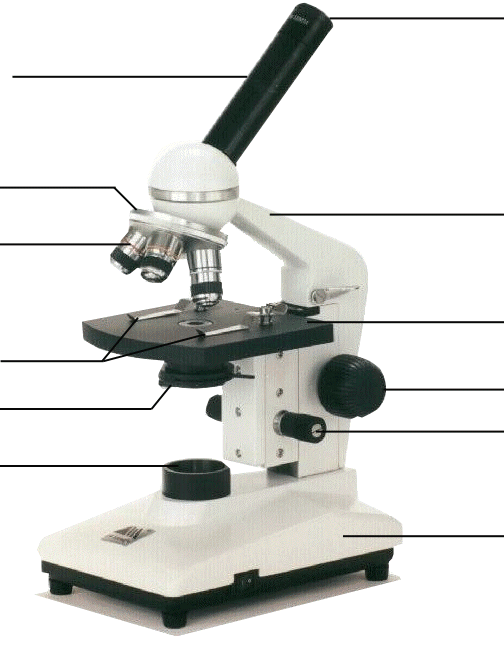 2. Body Tube – gives distance between eyepiece and objective.
3. Nose Piece – holds   the objectives.
4. Arm – holds the tube and lenses.
5. Objectives – 
lens closest to the slide.
6. Stage – platform for the slides.
7. Stage clips – 
Holds the slide in place.
8. Course Adjustment knob – 
Moves stage up/down (to focus).
9. Diaphragm – 
     Controls the amount of light.
10. Fine Adjustment knob – 
      Moves stage up/down slightly
11. Light – 
Shines light through the slide, lens, tube.
12. Base – 
Holds up the entire microscope.
Wednesday’s checklist
Although listed on the daily website post, I thought I’d list here, too.
Quizziz.com protist quiz – code 809652.  
BrainPop – microscope video and quiz.
BrainPop – virtual microscope lab.
Virtual Microscope Lab (UD) – Be sure to record observations about the “e” and the onion cells.
Intro to Microscope Lab: protist, letter “e”, pre-made slide…RECORD OBSERVATIONS, ANSWER QUESTIONS!!
Thursday’s checklist:
Everything from Wednesday’s list should be finished by the end of class today!  
If you are ready to go forward, see the Thursday additions on my website:
BrainPop video / quiz on MITOSIS
Mitosis video from Amoeba Sisters (linked from my website)